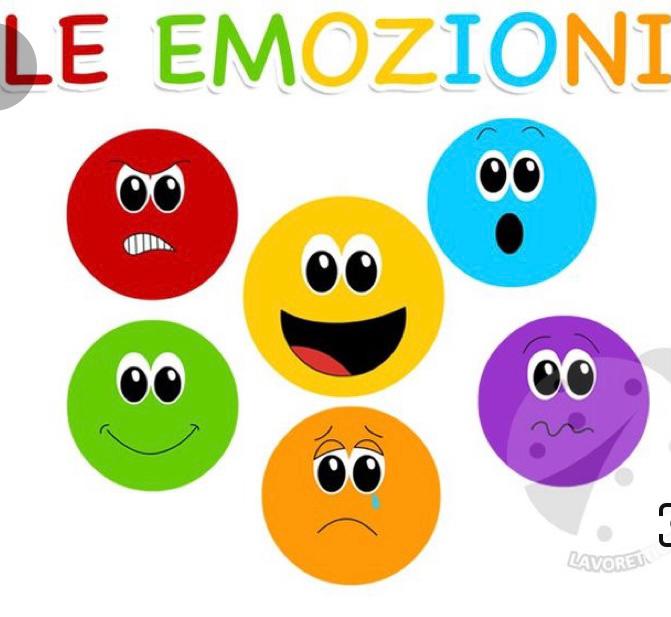 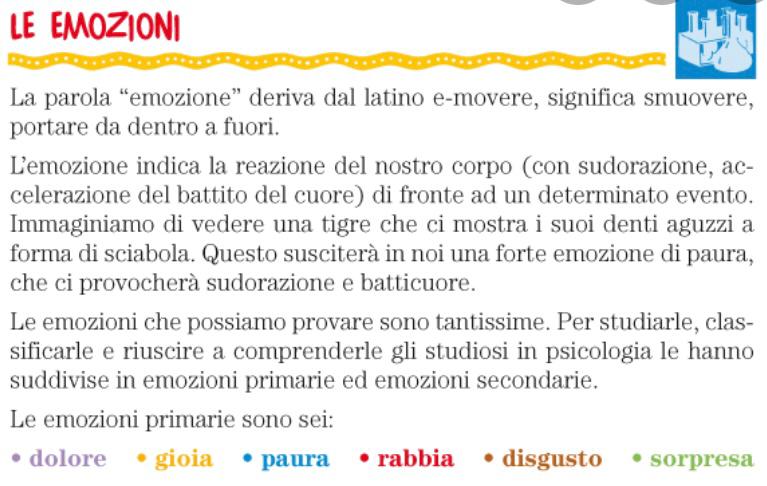 DISEGNA E COLORA SUL QUADERNO
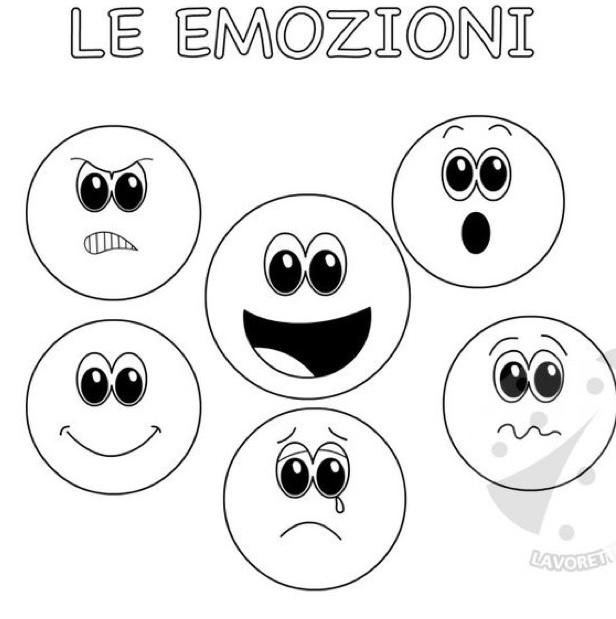 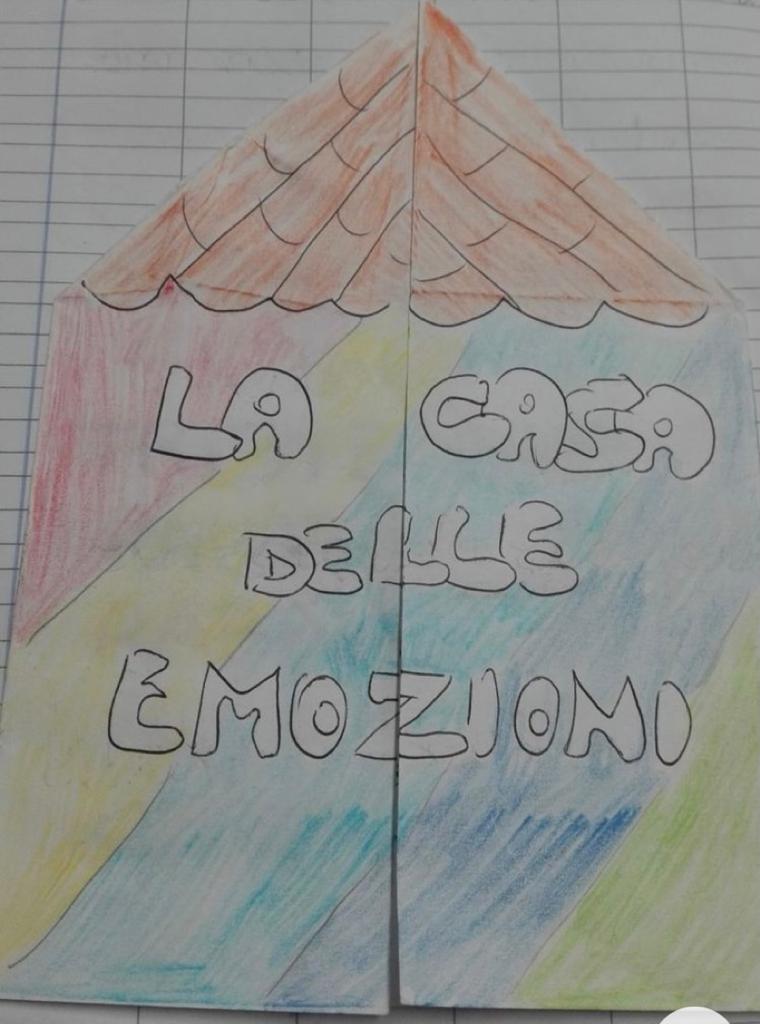 L’ ALFABEMOZIONARIO
SCRIVI LE EMOZIONI USANDO LE LETTERE DELL’ ALFABETO.
SPIEGA O DISEGNA  IL MOMENTO DELLE TUE EMOZIONI:

SEI ARRABBIATO/A QUANDO…